Консультация - практикум: 
«Интонационная 
выразительность 
                                    речи»

Подготовила: Карпова С.П.
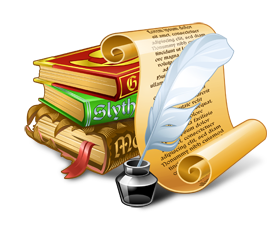 «Говорить красиво» - это значит:
Четко произносить звуки, правильно ставить ударения;
Использовать в речи точные названия предметов, их частей, образные выражения;
Оформлять предложения грамматически правильно;
Добиваться эмоциональной выразительности речи.
Посредством речи выражается эмоциональное отношение человека к тому, о чем он говорит, к кому обращается. Чем выразительнее речь, тем более она характеризует говорящего как личность и определяет его психологическое состояние»И.Ю. Кондратенко
Интонационное оформление речи
четкость дикции
логическое ударение
 чистоту звучания голоса
 лексическое богатство
точное выражение мысли и эмоций.
Формирование 
правильного речевого дыхания

Процесс дыхания:
 - вдох,
 - выдох,
 - пауза (покой, отдых мышц, «момент ничто»).

     Организация выдоха (удлинение)
«Ныряльщики» - вдох ртом, выдох носом.
«Больной тяжело дышит» - вдох ртом, выдох ртом.
«Кто быстрее надует игрушку» - вдох носом, выдох ртом.
«Доктор слушает больного» - вдох носом, выдох носом.
Последовательность упражнений:
Упражнения на выработку умения управлять выдохом (тренировка равномерного выдоха).
Упражнения на тренировку мышц, участвующих в дыхании.
Упражнения на удлинения выдоха:
- выдох на звуке (с, ф, ш, р), счет про себя (или считает кто-то другой), 
- выдох на повторение слога (ма, мо, му, да, до, ду),
- выдох на счете вслух,
- упражнения на чтение 1,2, 3, 4 строк на одном выдохе,
- упражнения на чтение небольшого (3-4 строки) абзаца прозаического текста на одном выдохе.
Выдох на п-ф-ф-ф
1. Упругий, плотный выдох п-ф-ф-ф через губы.
2. Пауза.
3. Вдох через нос.
4. Задержка.
5. Упругий, плотный выдох п-ф-ф-ф через губы.
А) выдох на п-ф-ф-ф,
Б) пауза,
В) вдох на РАЗ,
Г) задержка,
Д) выдох на МА, МО, МУ (ДА, ДО, ДУ).
Дикция – отчетливость и правильность произношения отдельных звуков. Зависит от правильной и активной работы артикуляционного аппарата.
«А» (удивленно), 
«О» - (возмущенно), 
«У» - (недовольно), 
«И» - (радостно), 
«Ы» - (страшно).
Система упражнений по дикции включает:
тренаж артикуляционного аппарата (артикуляционную гимнастику),
отработку гласных звуков,
отработку согласных звуков,
упражнения на сочетания тренируемого звука с гласными,
упражнения со словами, содержащими тренируемый звук,
упражнения на чтение коротких текстов, насыщенных тренируемым звуком,
упражнения с текстами скороговорок на данный звук,
чтение дикционно трудных текстов по произношению, темпу и т.д.
Хороша кашка. Да мала чашка.

Играй, играй, да дело знай!

Наш Филат не бывает виноват,
У Филата мама виновата.
ИИ ИЭ ИА ИО ИУ ИЫ
АИ АЭ АО АУ АЫ АА
ОИ ОЭ ОА ОО ОУ ОЫ

ЕЕ ЕЯ ЕЁ
ЯЁ ЯЯ ЯЁ
ЮЕ ЮЯ ЮЁ
 
УАИ ОЭА ЭУА
ОЕА ОЕА ОЕА
ЫОЯ ЫОЯ ЫОЯ
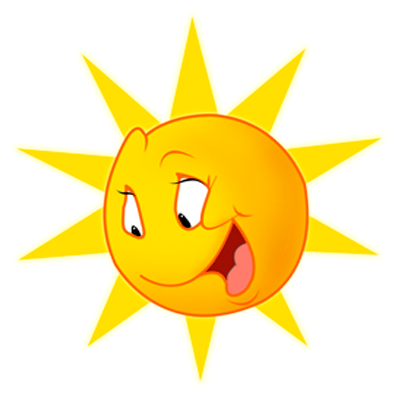 Логическая мелодия – 
        движение голоса во время речи.

                повышение голоса

                     понижение голоса.

                                            ровное звучание голоса.

Восходящая мелодия.
Нисходящая мелодия.
Восходяще-нисходящая мелодия
Нисходяще-восходящая мелодия
Логическое ударение – выделение в речевом звене наиболее важного слова
                        слова с незначительным ударением
                                слова с логическим ударением
                                слова со значительным логич.удар-м

Логическое ударение 
                          - повышение голоса,
                               - понижение голоса,
                               - усиление голоса. 
             Реже – замедление или ослабление голоса.
Ожидаемый результат – свободное владение голосом, дыханием мимикой, жестами, выразительной интонацией
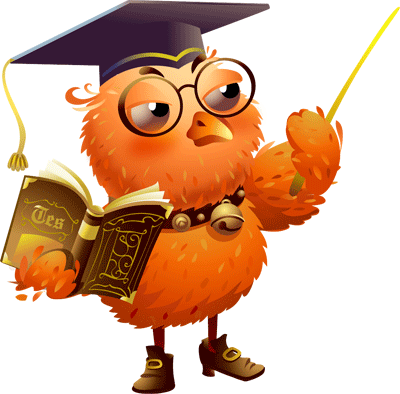